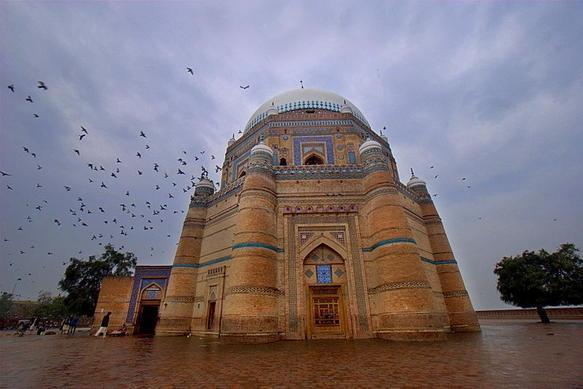 ¯^vMZg
পরিচিতি
ইস্লামের


মোঃ লুৎফুর রহমান
প্রভাষক, ইসঃ ইতিহাস, 
রাজাবাড়ি ইসলামিয়া আলিম মাদ্রাসা ,গাজিপুর।
পাঠ পরিচিতি

শ্রেণিঃ একাদশ,
ইসলামের ইতিহাস  ।
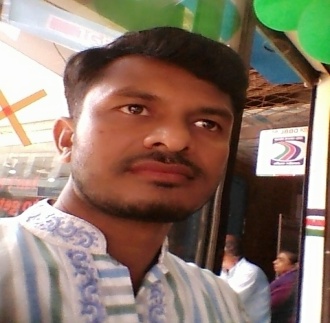 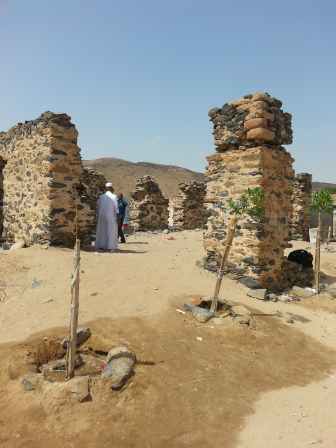 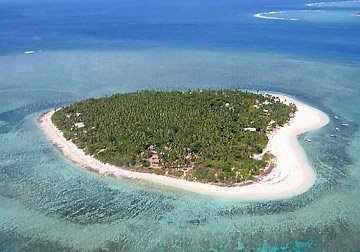 Kzc
û`vqweqv gq`vb
আজকের পাঠ
হুদায়বিয়ার সন্ধি
wkÿYdj
gnvbex (mt) KZ wLª÷v‡ã û`vqweqi mwÜ K‡ib ej‡Z cvi‡e|
û`vqweqv wK‡mi bvg Zv e¨vL¨v Ki‡Z cvi‡e|
û`vqweqv mÜx †K Ògnvb Avvjøvn dvZzûg gyweb e‡j‡QbÓ Zv e¨vL¨v Ki‡Z cvi‡e|
û`vqweqvi mwÜi Zvrch© I¸iƒZ¡ eY©bv Ki‡Z cvi‡e|
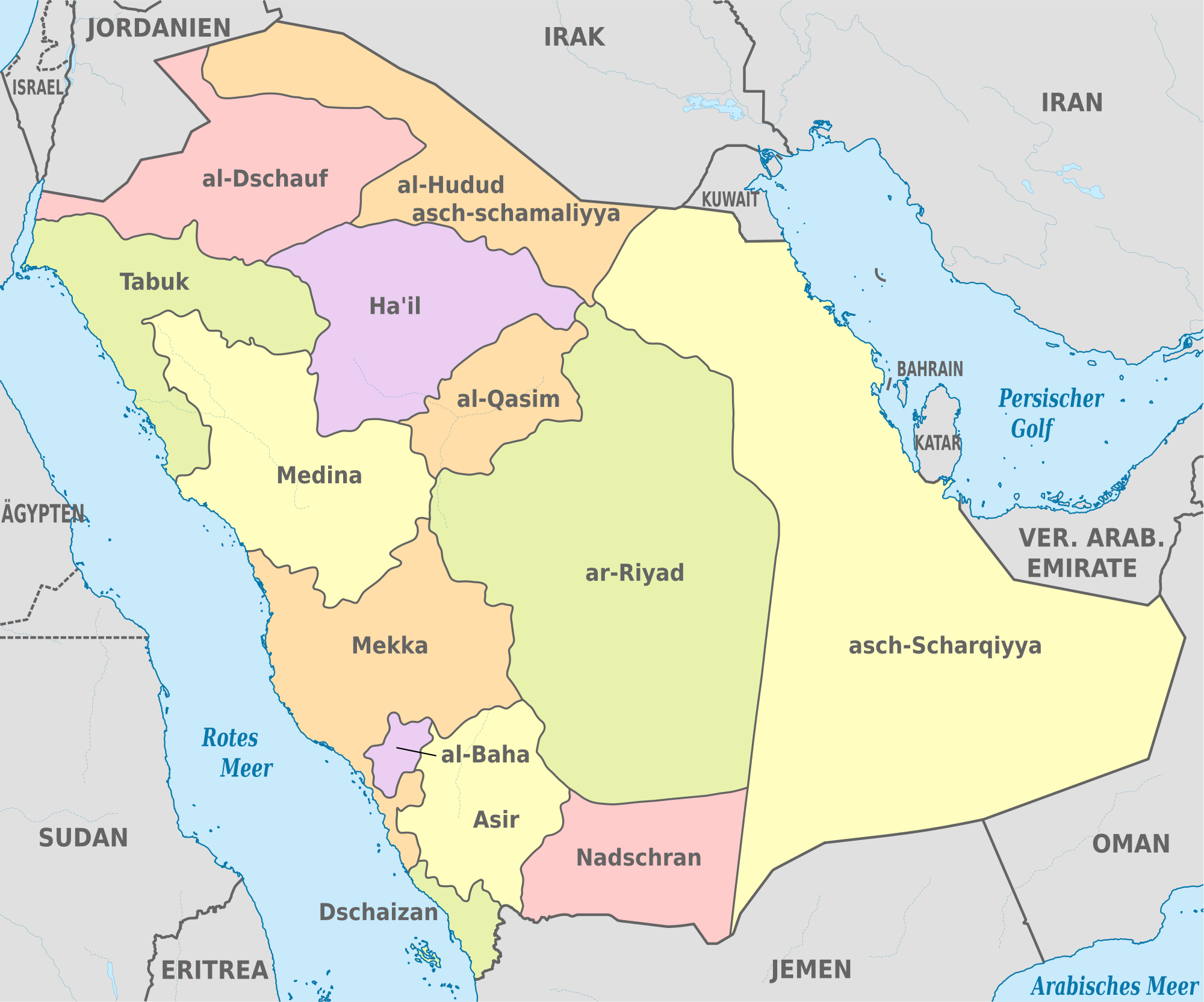 Medina
kop
Mekka
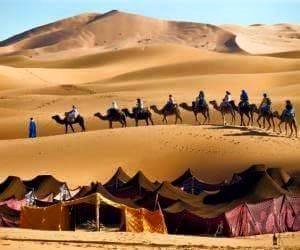 চিত্র গুলি  ভালো করে দেখ  এবং নিচের  প্রশ্ণ গুলির উত্তর দাও।
উটের কাফেলা
মহানবি (সঃ) কত খ্রিস্টাব্দে হুদায়বিয়র সন্ধী করেন।
একক প্রশ্ন
মহানবি (সঃ) কত খ্রিস্টাব্দে হুদায়বিয়র সন্ধী করেন।
মহানবি সাথে কত জন সাহাবি ছিলেন।
মহানবি সাথে কত জন সাহাবি ছিলেন।
যে স্থানে হুদায়বিয়ার সন্ধি হয়ে ছিলো ‡mB ¯’v‡bi bvg
যে স্থানে হুদায়বিয়ার সন্ধি হয়ে ছিলো ‡mB ¯’v‡bi bvg Kx?|
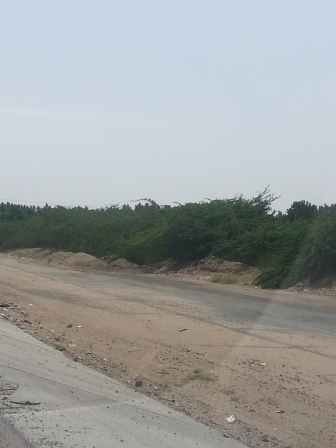 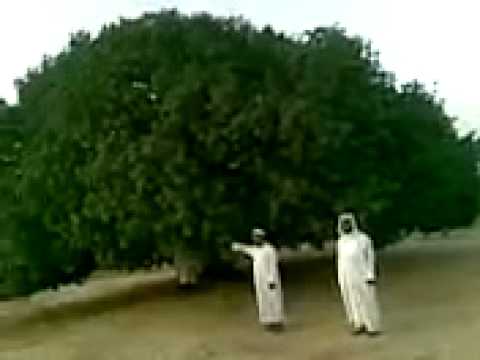 মদিনা থেকে মক্কার পথ
বায়াতুন শাজারাত
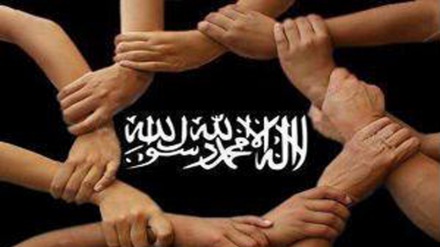 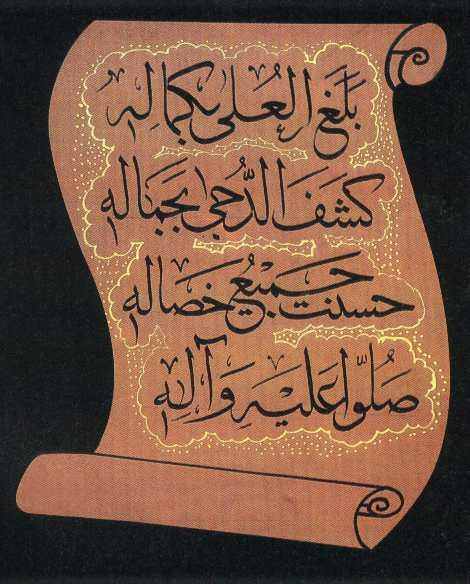 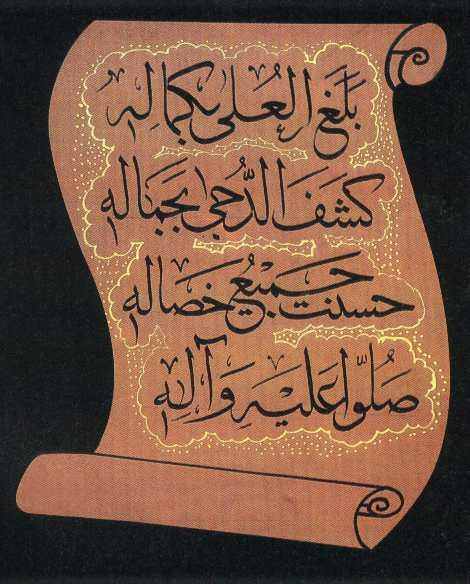 বায়াত
সন্ধিপত্র
*জোড়ায় জোড়ায় কাজ*„
û`vqweqvi mwÜর ব্যাখ্যা কর ।
 gnvbwe me©cÖ_g Kv‡K `yZ wnmv‡e cvwV‡qwQ‡jb এবং তার ফলাফল ব্যাখ্যা করো ।
`wjq KvR
û`vqweqv mwÜ‡K gnvweRq ejv n‡q‡Q,hyw³ `vI|
û`vqweqv mwÜi Zvrch© I ¸iyZ¡ eb©Yv K‡iv|
মুল্যায়ন

১।মক্কা থেকে হুদায়বি কত দুরে।
২।মহানবি কার নিকট থেকে সংবাদ    পেয়েছিলেন, কুরায়েশদের যুদ্ধাভিযানের কথা
৩।খালেদ বিন ওআলিদ কখন মুসলমান হন।
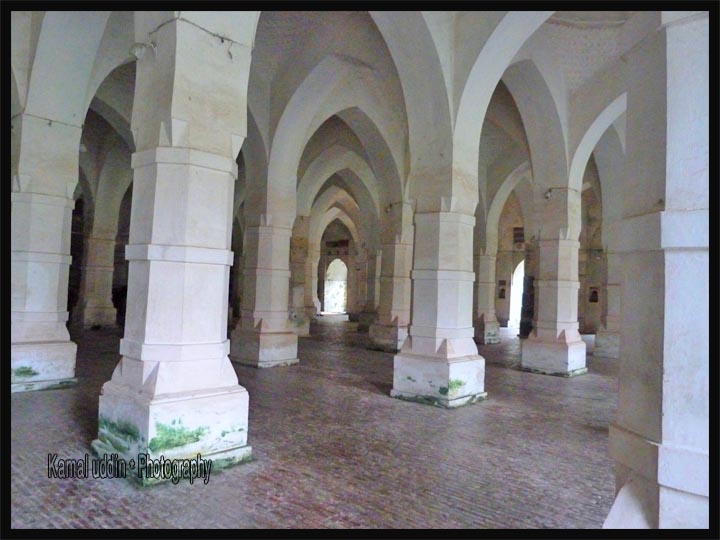 বাড়ির কাজ
হুদায়বিয়ার সন্ধি থেকে বর্তমান বিশ্ব্য কি শিক্ষানিতে পারে তা যুক্তি দাও।
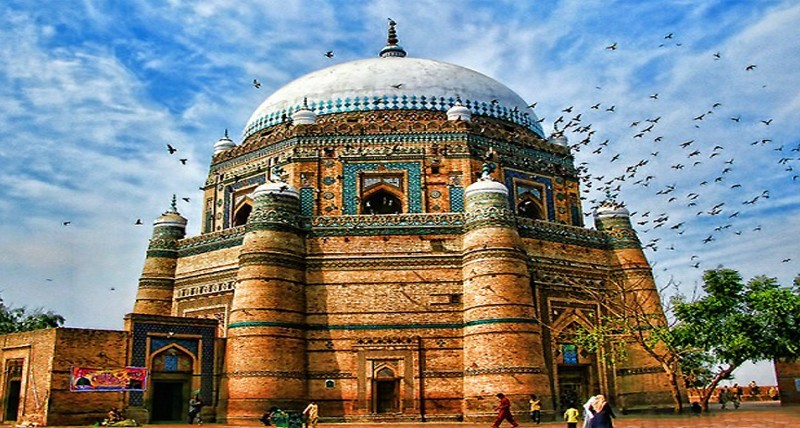 ধন্যবাদ